Поэтический вечер
Поэты об осени
Провела Тарасова Н.П.
Сентябрь 2015год
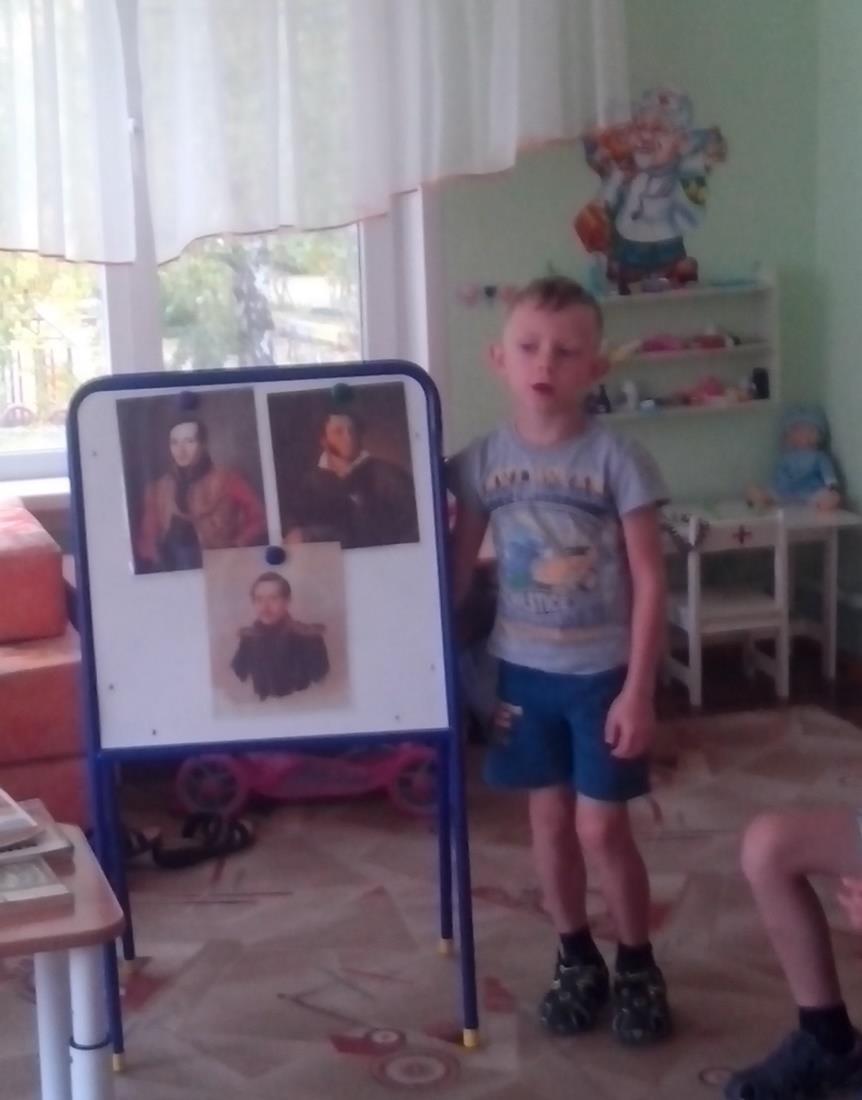 Поэта Пушкина я знаю, про осень стих вам прочитаю
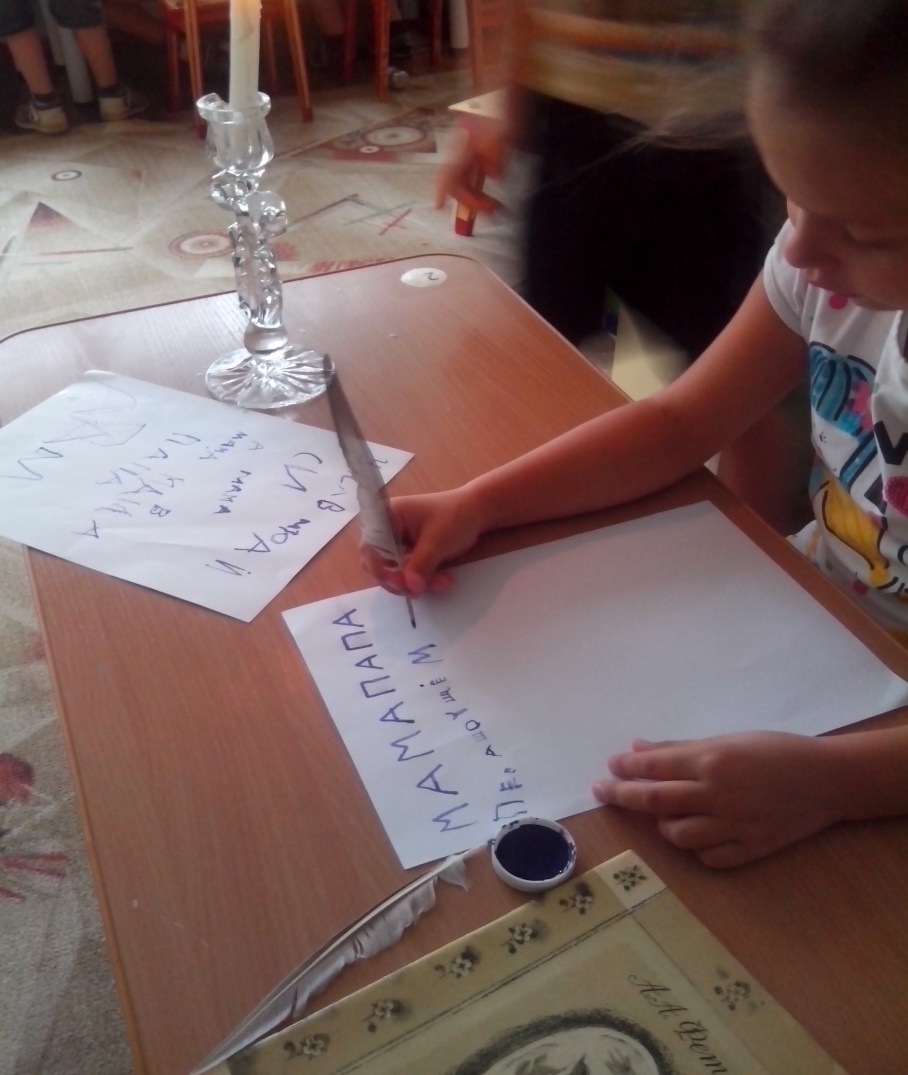 Мы узнали сегодня о том, что Пушкин стихи писал пером
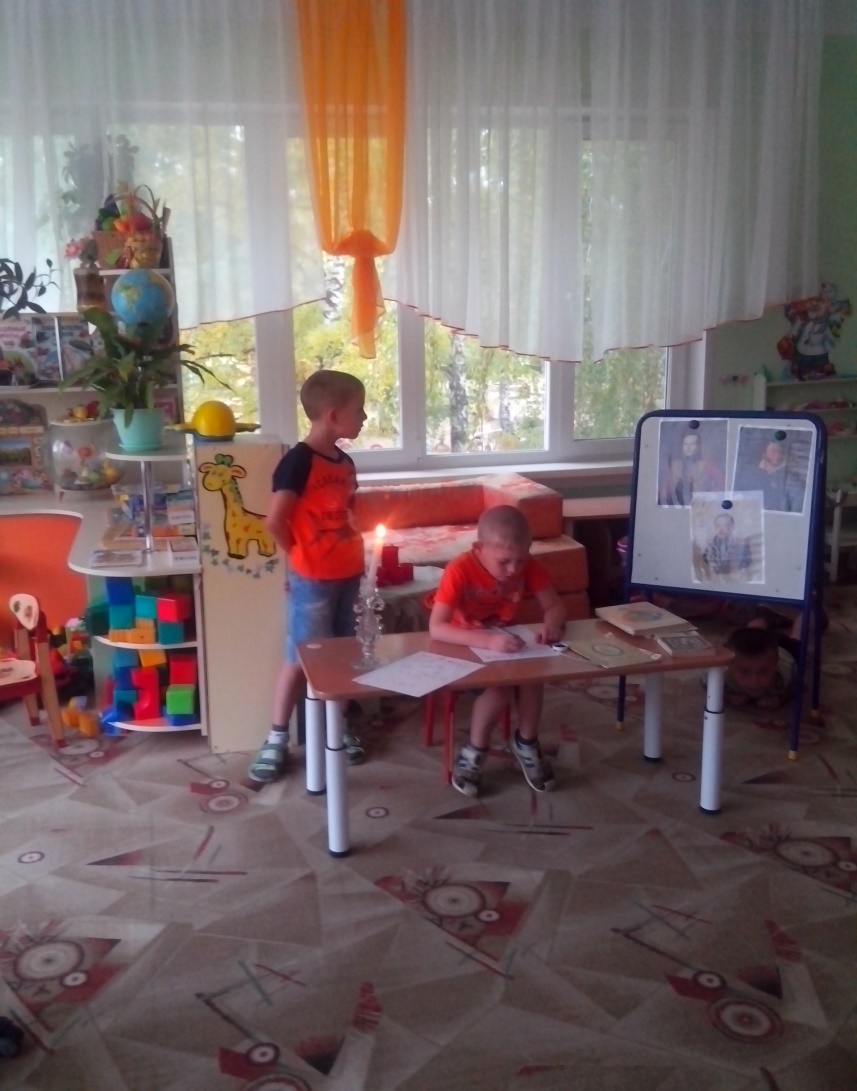 На столе свеча горела, за окошком вечерело, в руки я перо беру, слово на листе пишу
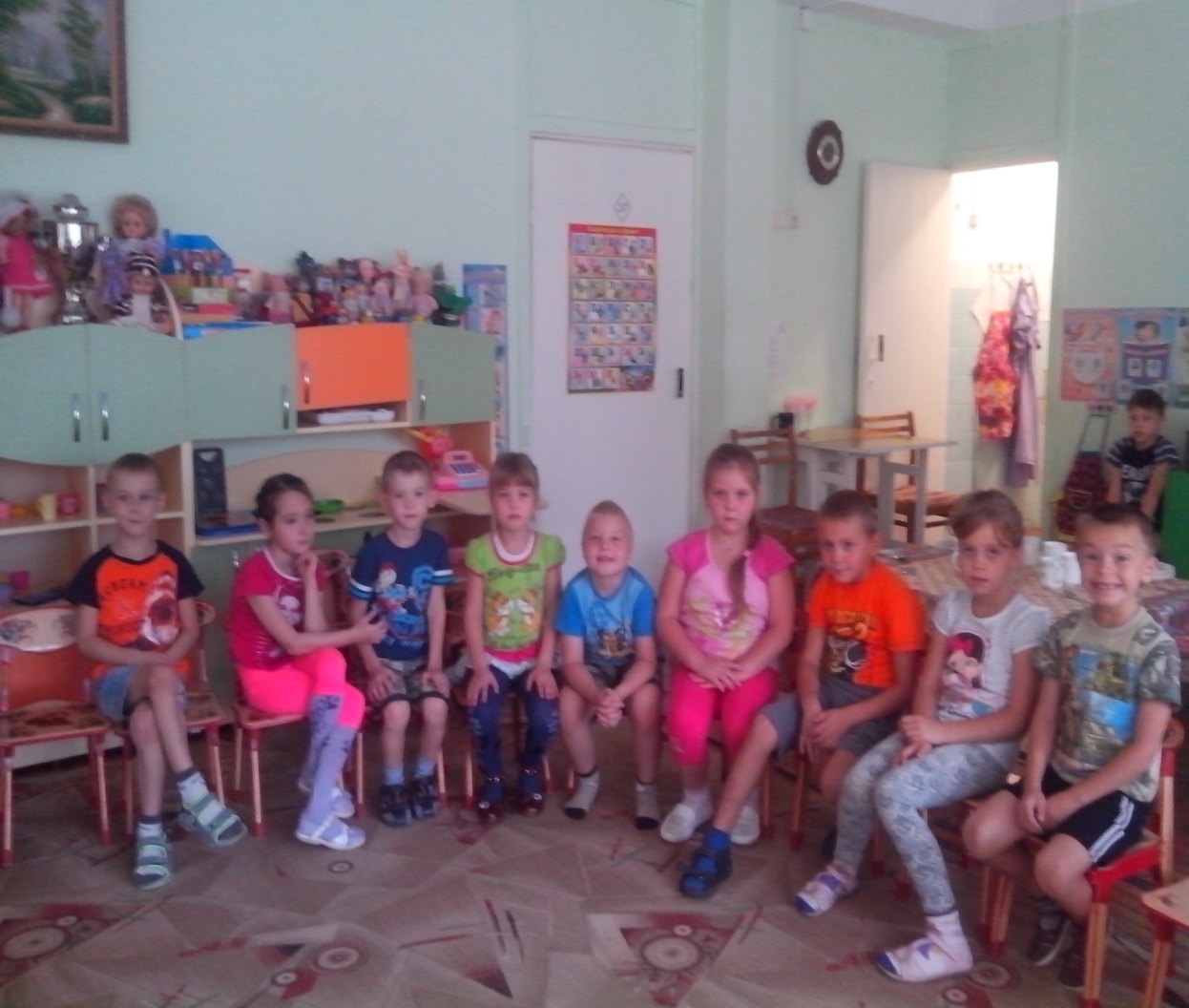 Стихи читали и пером 
писали и много про поэтов мы узнали
До следующей встречи...